Vehicles don’t crash…Our superpower
Mark CartwrightHead of Commercial Vehicle Incident Prevention
National Highways
[Speaker Notes: Thanks to Mel and Sheena for setting the scene for us.

Purpose of my presentation is to get you thinking, to set the scene for the rest of the day and to be clear about our ambition for today.

Forgive me for putting it this way…

Of course, we hope you find today useful, that you enjoy the networking opportunities and your day out of the office in this amazing venue 

BUT this isn’t a free ride…

We need you, expect you, to go back to your businesses and ring the changes.

Maybe the quote from the Gladiator film is a bit too far but ‘unleash hell!’

Be confident that your business is managing the risk in your own fleets of cars, vans and trucks (including grey fleet) brilliantly. 

Recognise this is way more than vehicle roadworthiness – as we’ll hear today, drivers cause crashes – be confident your organisation is managing driver roadworthiness brilliantly. In know this is challenging but that’s not a reason to shirk it. 

Be confident your organisation is a demanding client. Be confident your suppliers and supply chain are equally confident of their risk management.]
Introduction
Driving is dangerous…

We have ambitious targets to reduce harm on our roads…

At least 50% of our road users are driving for work…

Accidents don’t happen…
[Speaker Notes: Driving is dangerous…

Unless you’re into bobsleighing or basejumping, driving is easily the most dangerous thing most of us do on a regular basis

Ambitious targets…

We have the ambition to reduce harm on our roads to the only acceptable figure ZERO
We need your help…

At least 50%...

Run through numbers…
That’s the route to reduce harm – existing levers…

Accidents don’t happen…

Dictionary definition…]
[Speaker Notes: Driver performance…

Looking at fatal crashes, hardly any are caused by anything to do with the vehicle
Virtually without exception, the initial cause is driver
Not to say vehicle condition didn’t make things worse quickly but…
You’ll hear from Matt 

4 known unknowns…
Fatigue / impairment / distraction / medical conditions
Venn diagram
Note crossovers…

We think there’s a 5th…

Attitude…

We can driver change…

And that’s our opportunity! Grab it with both hands!
You’ll hear from some great speakers today – educate, inform but more importantly inspire]
Not everyone in on their ‘A-game’…
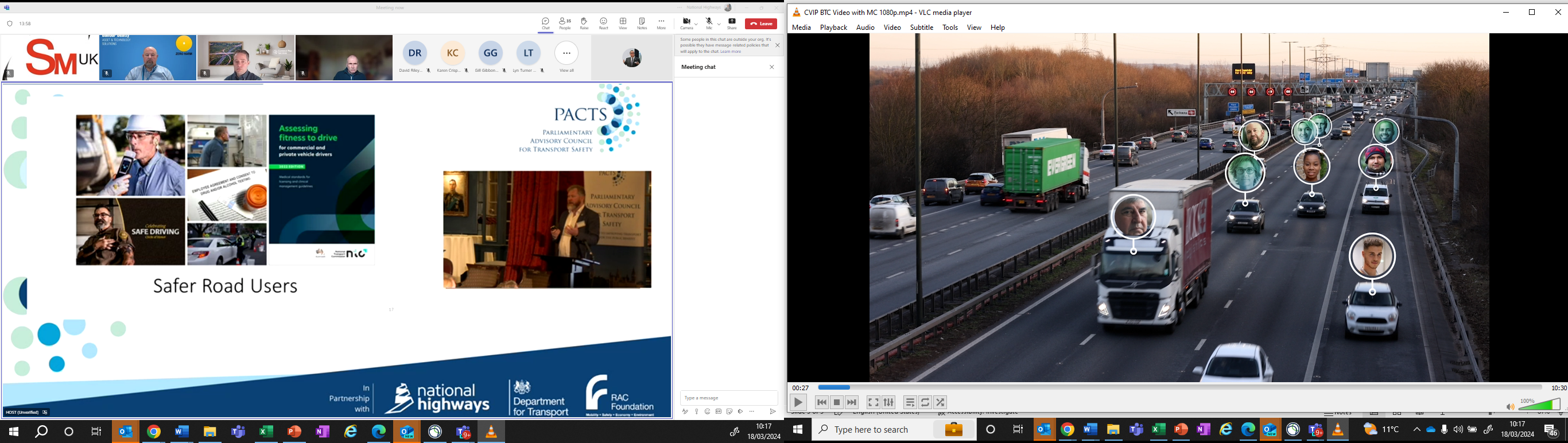 [Speaker Notes: Hope you found that interesting…

Drivingchange.info

There are a few messages I want to draw your attention to…

Don’t assume everyone is on top form…

 Inattentive drivers
Bored drivers
Suicidal drivers

Great to have involvement with Society of Occupational Medicine and their members / Nick Phal on later

It’s a whole soap opera…]
6 degrees of separation…
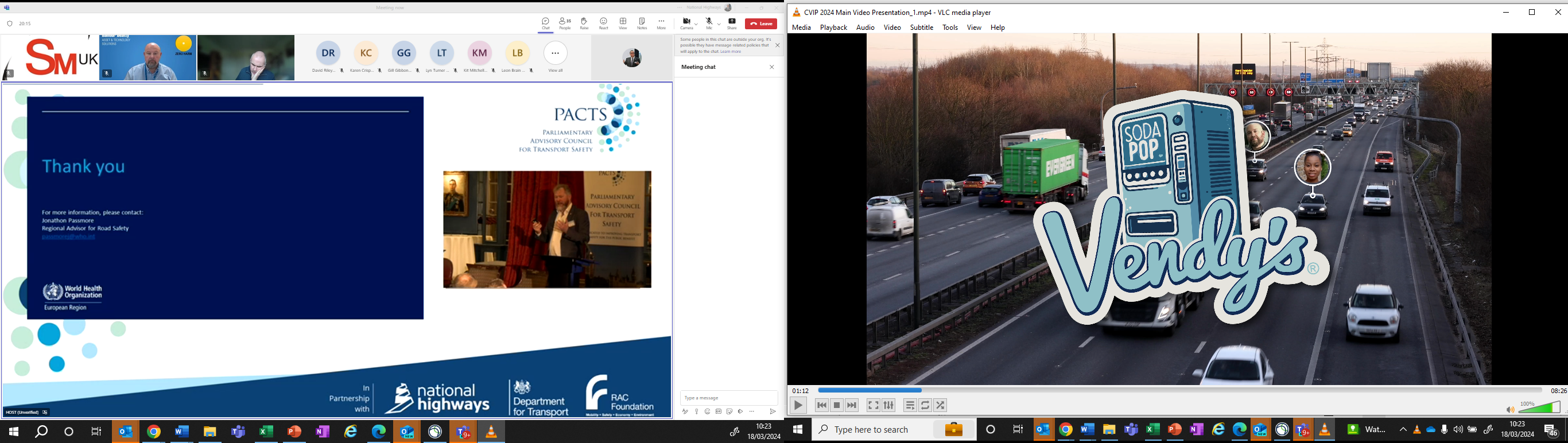 [Speaker Notes: Six degrees of separation is the idea that all people are six or fewer social connections away from each other.

That applies in the world of commerce too…

Why wasn’t Slobodan’s company a ‘demanding client’?

The way Gina’s company operated could have led to the death of one of their people]
Speed – it’s not a straight line…
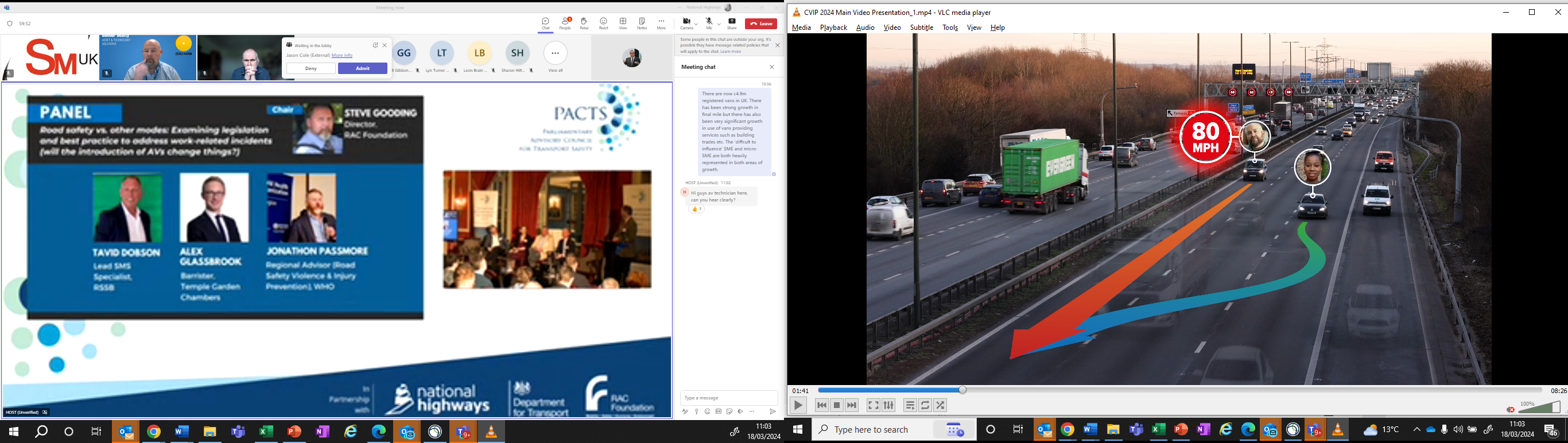 [Speaker Notes: Speed is one of the FATAL FOUR…

But Slobodan’s company didn’t enforce their policy

They didn’t check their telematics regularly for over speeds

They knew Slobodan was an habitual speeder


We want to change the way we think about speed.

It’s not just about stopping distances…

Think about reducing speed of impact – the human body can only survive a certain amount of force

Here’s the science bit…

Gina stopped from 65 mph. All being equal Slobodan slowing from 80mph would AT BEST  still been doing almost 50mph at time of impact. You don’t lose speed in a linear, straightline.

Relatively small reductions in speed make a big difference to impact speed with negligible changes to journey time.]
It’s our policy… or is it?
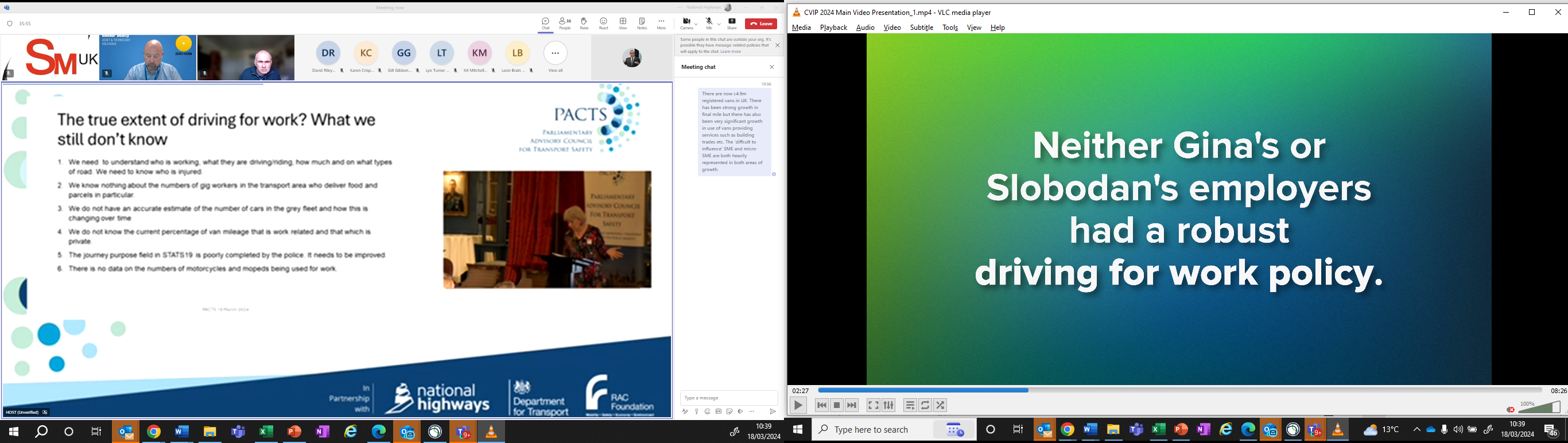 [Speaker Notes: Not good enough!

Be demanding clients but also look at your own policies

If you haven’t already, sign up for Driving for Better Business – we’ll be launching very soon a suite of template policies 

If you have policies already, check against them for the confidence you’ve everything covered

If you haven’t or you’ve topics missing use them to develop what you need]
It’s a Health & Safety issue…
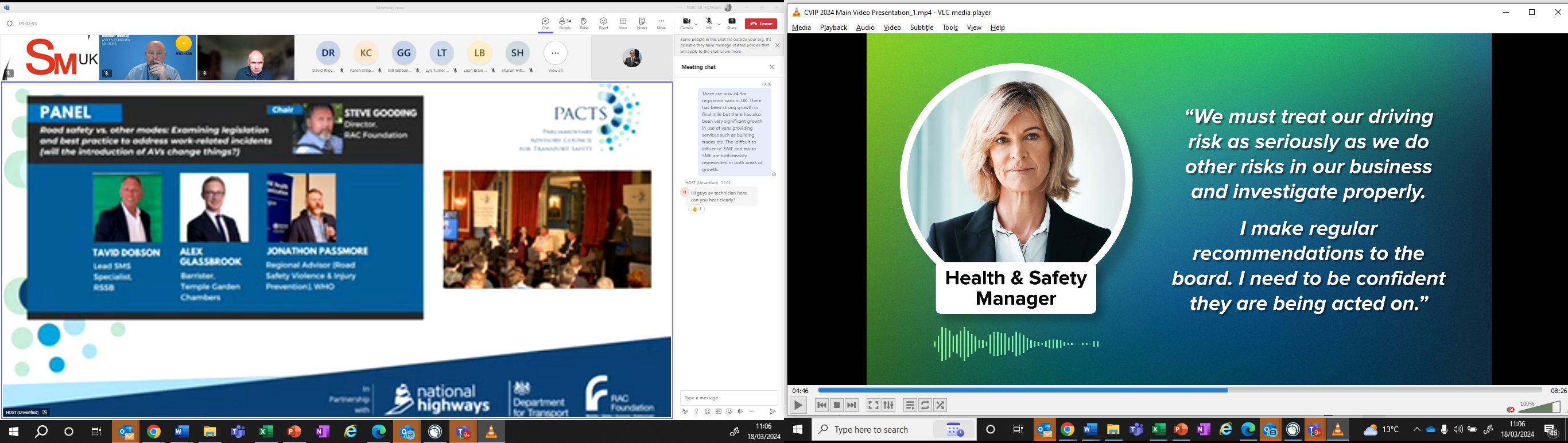 [Speaker Notes: Management of road risk is simply a H & S issue

Treat it seriously

Deploy your experts

The Board must buy-in]
It’s a Health & Safety issue…
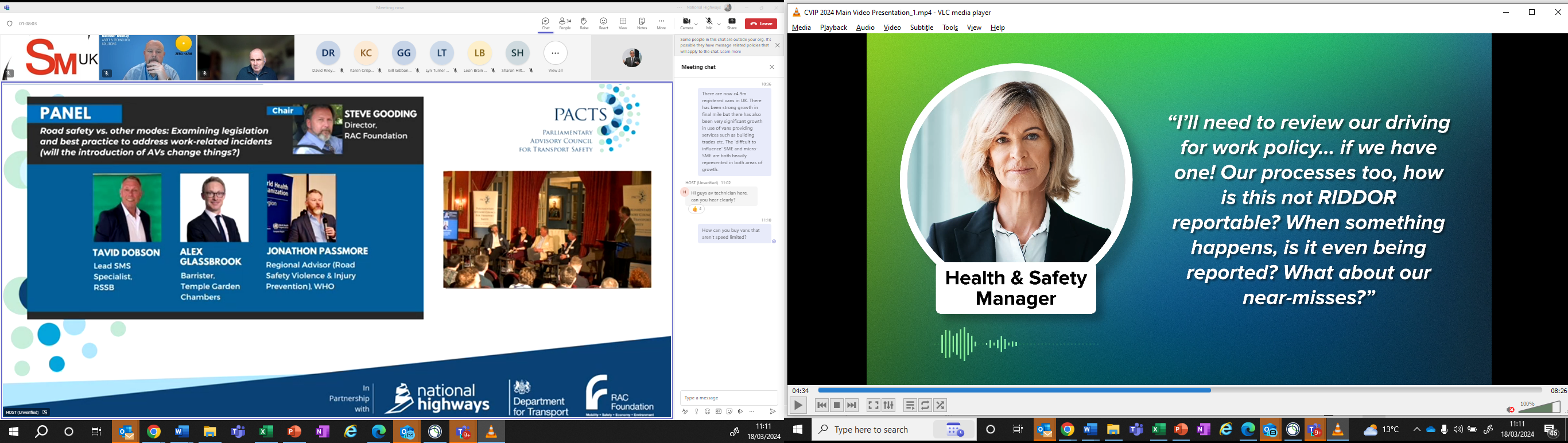 [Speaker Notes: Why isn’t road risk taken as seriously as I think it should be?

Is it because road incidents aren’t RIDDOR reportable? Should they be?]
It’s a leadership thing…
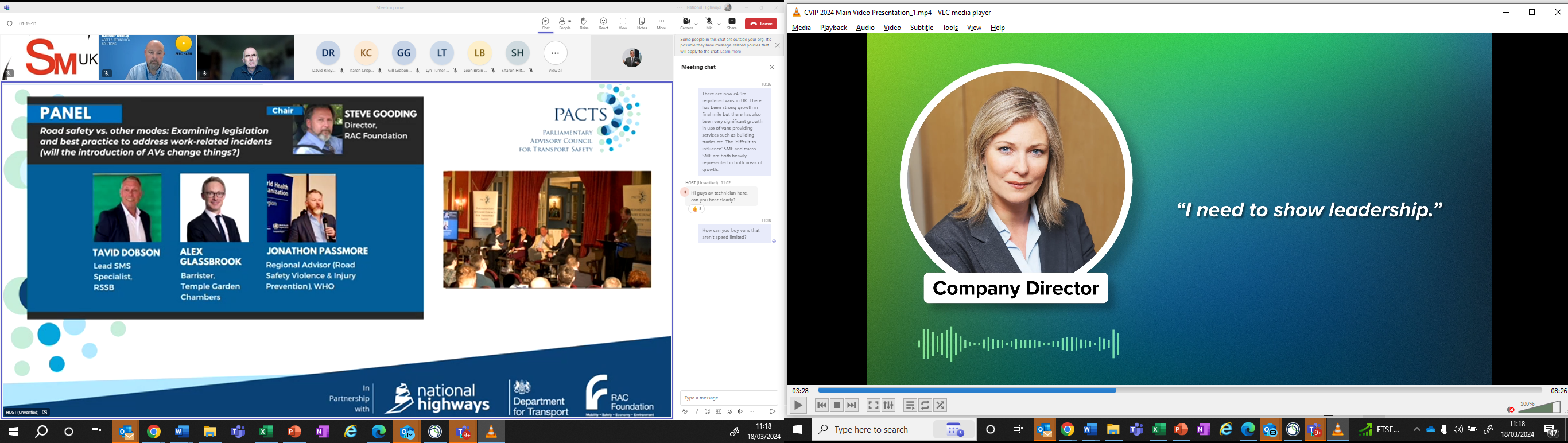 [Speaker Notes: Change needs good / great leadership

Drive Change

Be the Change]
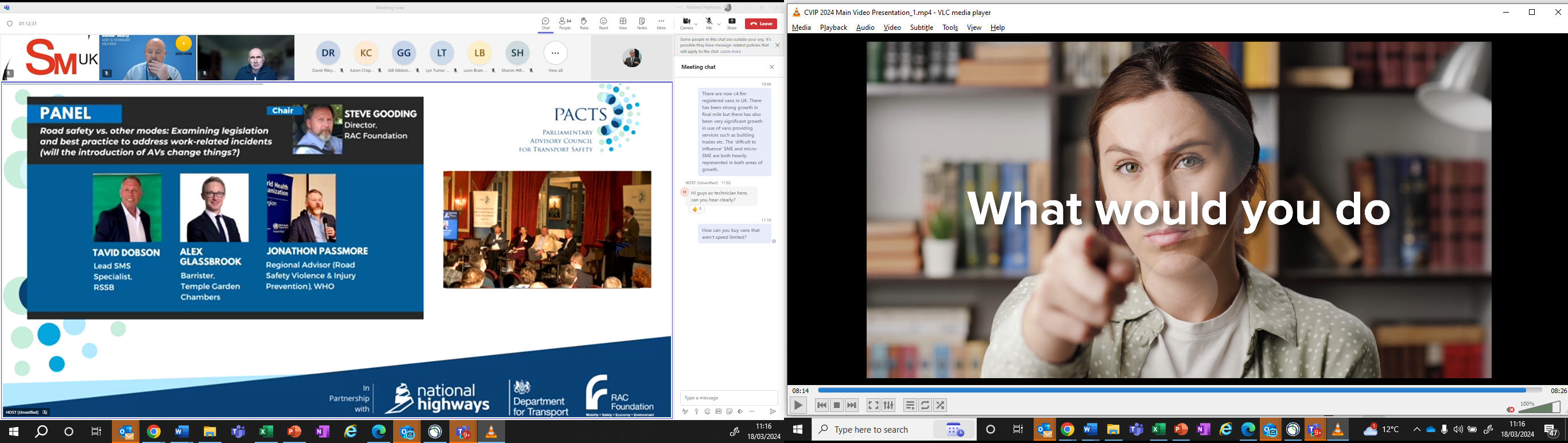 Mark Cartwrightmark.cartwright@nationalhighways.co.uk
drivingchange.info
drivingforbetterbusiness.com